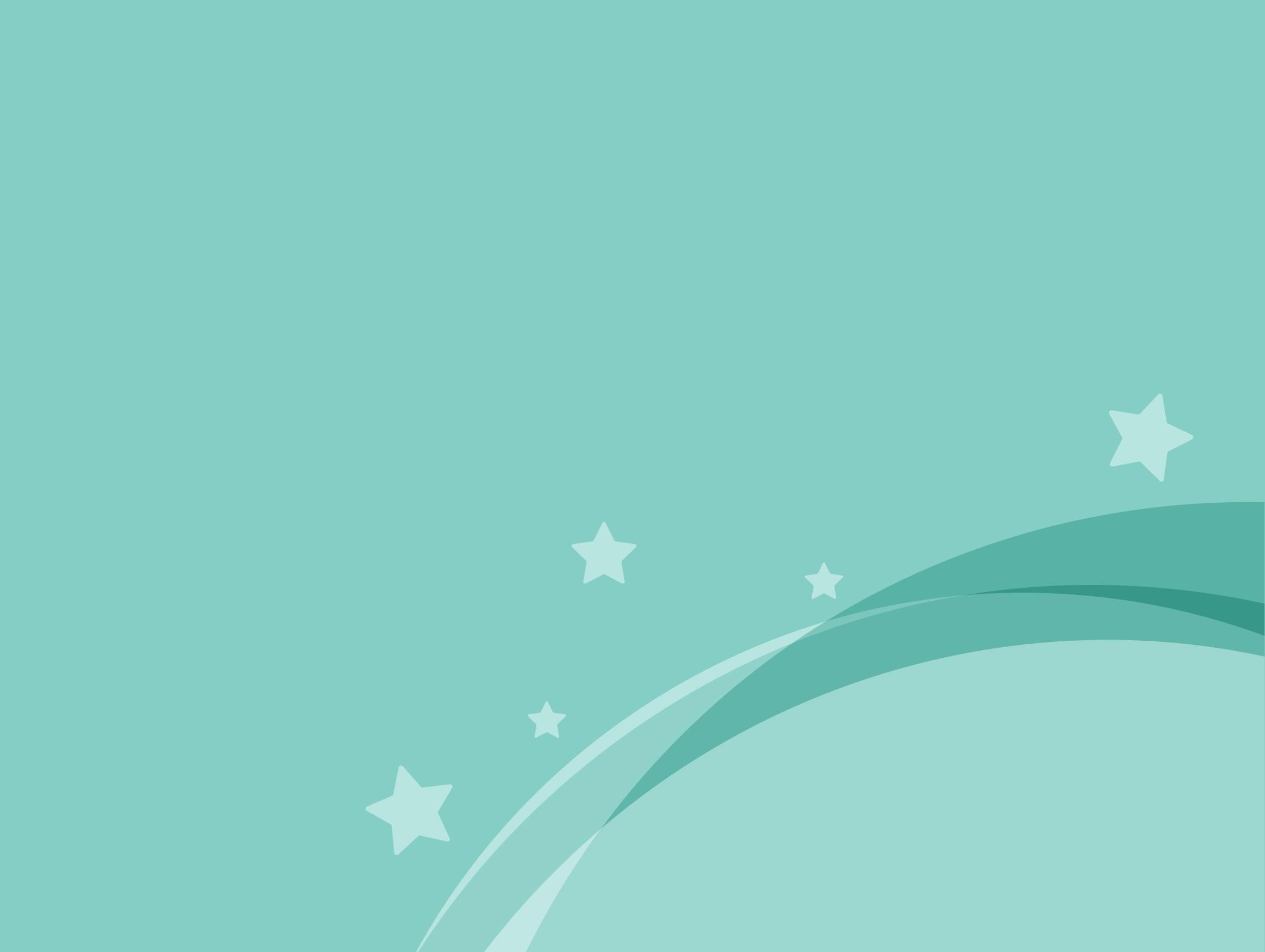 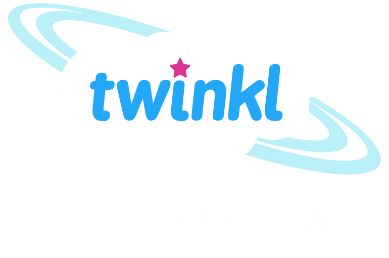 Spelling, Punctuation and Grammar
Word Families
Year One
SPaG | Word Families
Word Families
Aim
I can identify word families.
Success Criteria
I can describe what a word family is.
I can use prefixes and suffixes to create different words for a family.
I can identify different words in a word family.
Introductory Activity
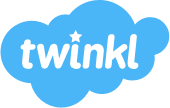 Meet the Family
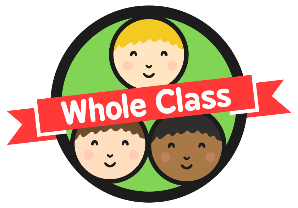 Look at the words around the Help family.  
Can you sort them into groups? Decide how to group the words together.
helper
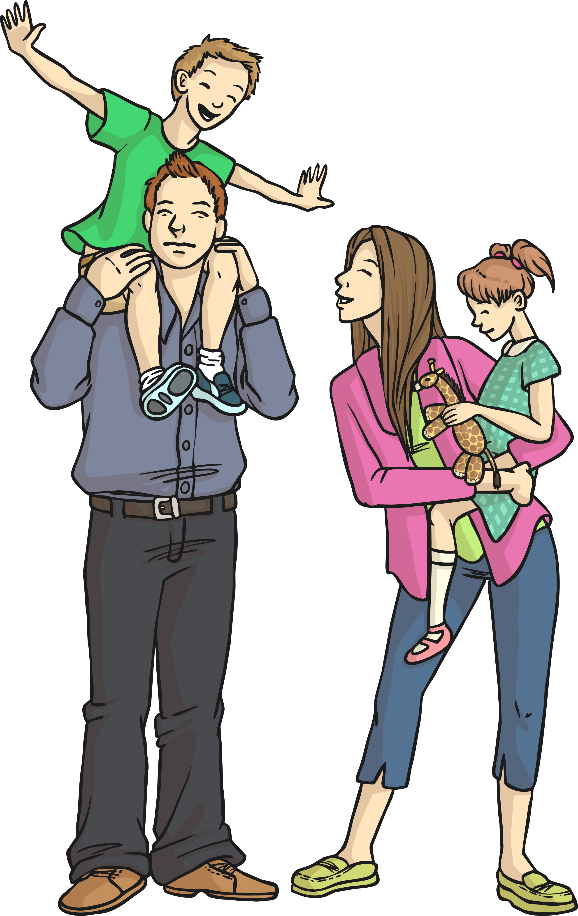 helpful
helpless
unhelpful
helping
The Help Family
help
helped
Meet the Family
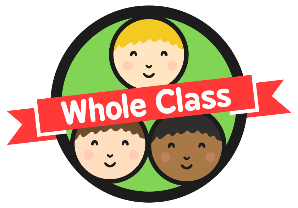 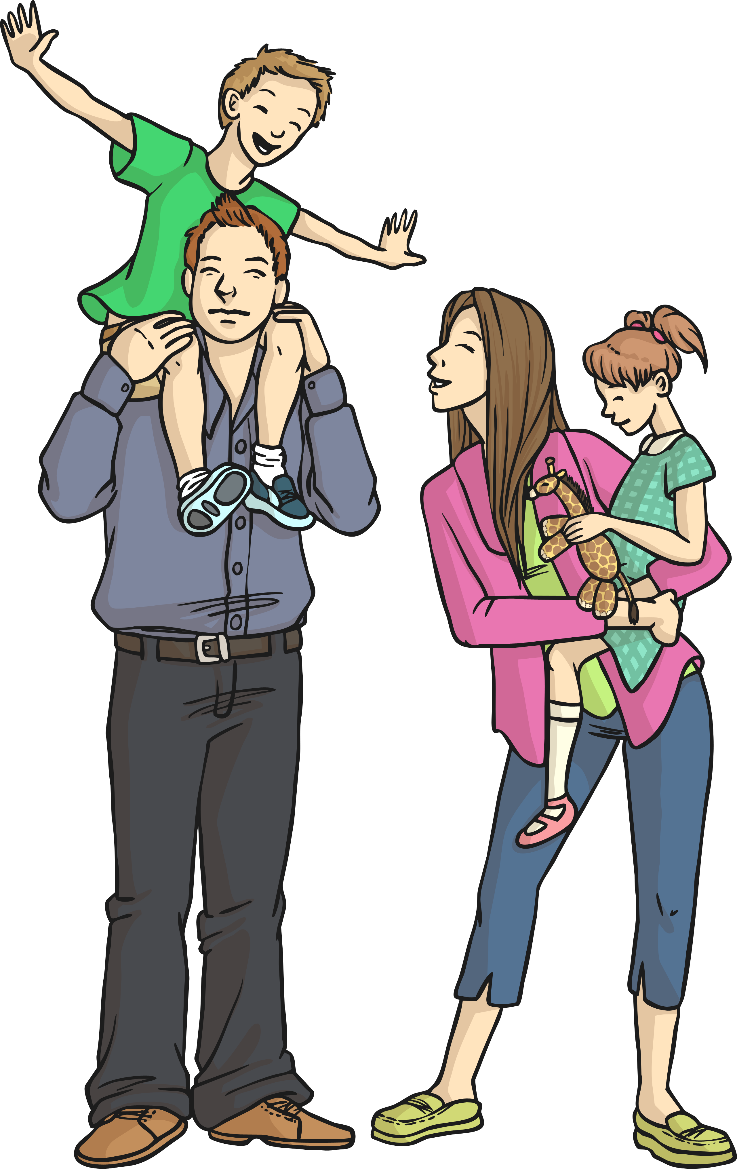 How did you group the words?  
One way could be…
Root Word
help
Prefix before the root
unhelpful
Suffix after the root
helper
helping
helped
helpful
Helpless
Meet the Family
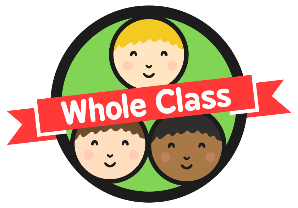 Here is another word family, the Write family.  
Can you sort these words into groups also?
writer
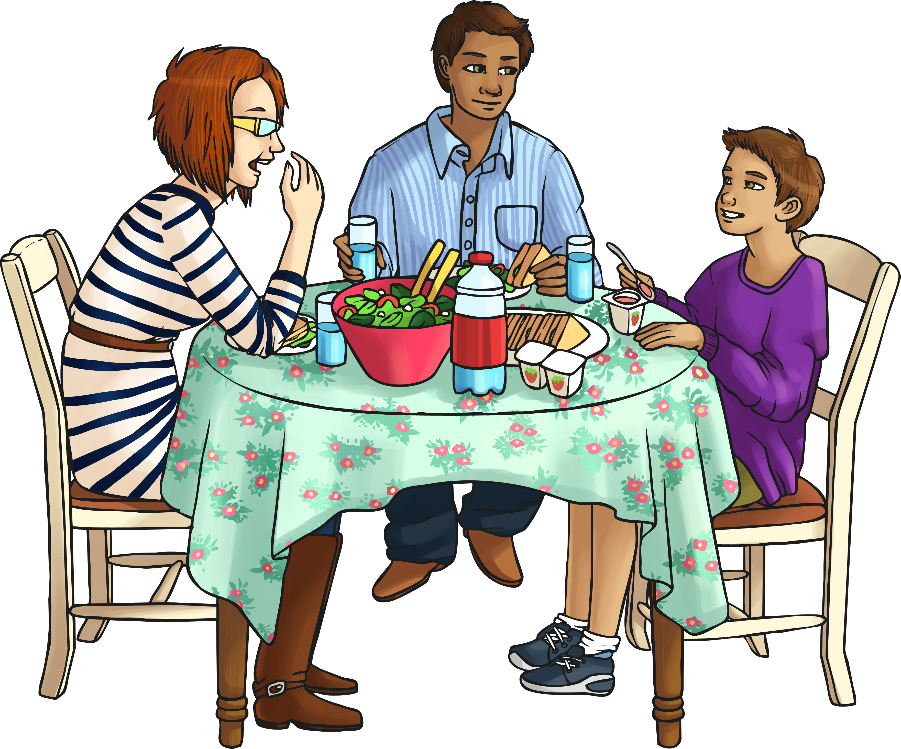 write
written
writing
underwrite
The Write Family
rewrite
writes
Meet the Family
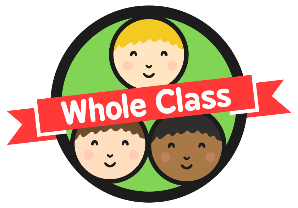 How did you sort the ‘write’ family words?
What are word families?
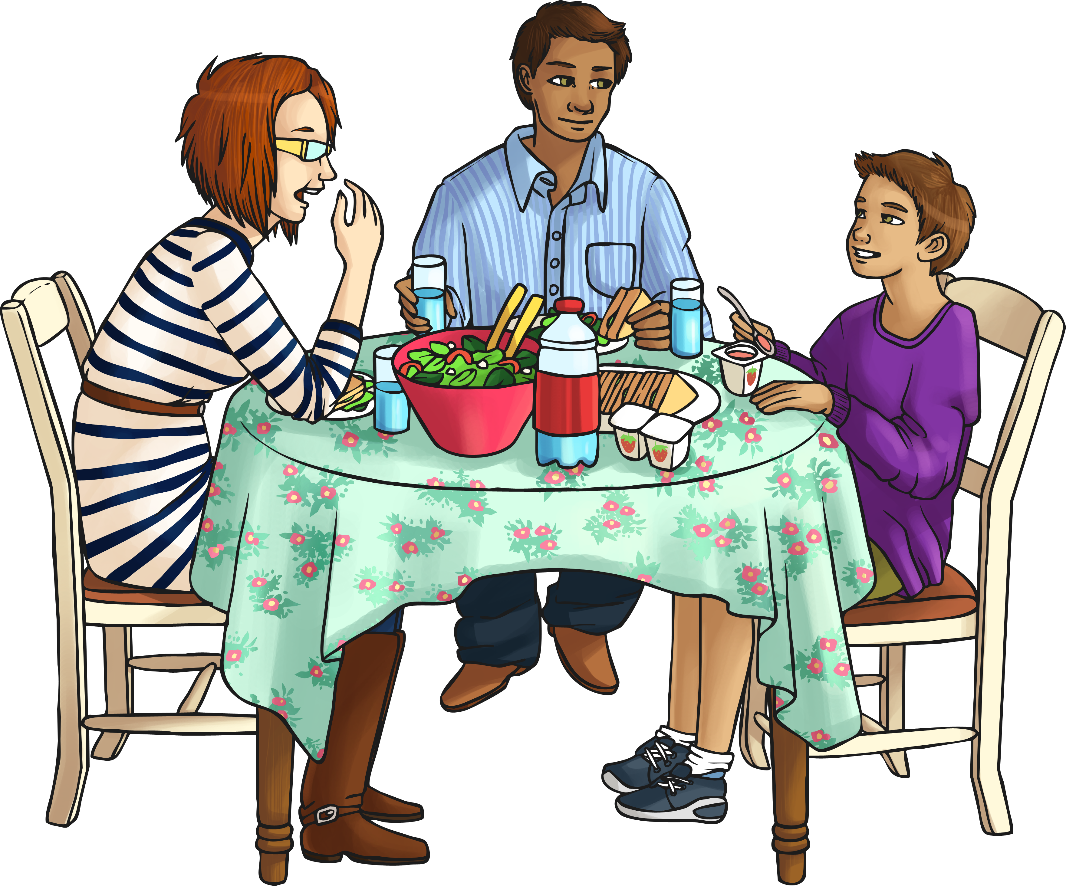 Word families are groups of 
words that link together through 
their meaning, grammar or morphology                                                                   (roots, prefixes and suffixes).
These words…

rewrite    written    underwrite  

…all come from the root ‘write’.
Meet the Family
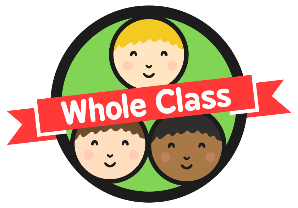 These words…
triangle
tricycle
tripod
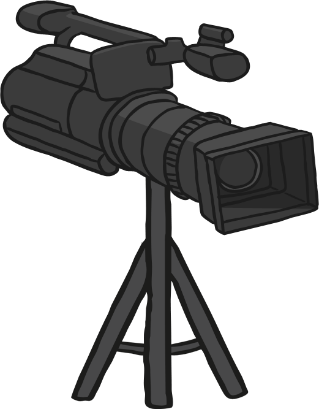 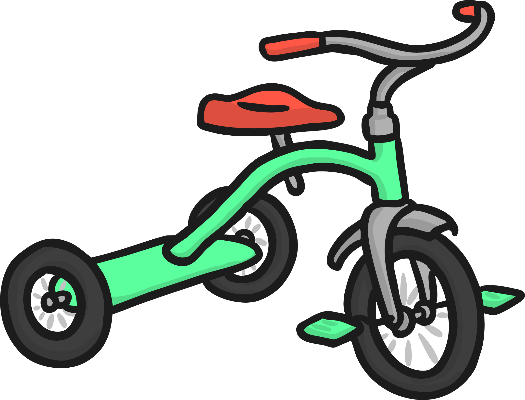 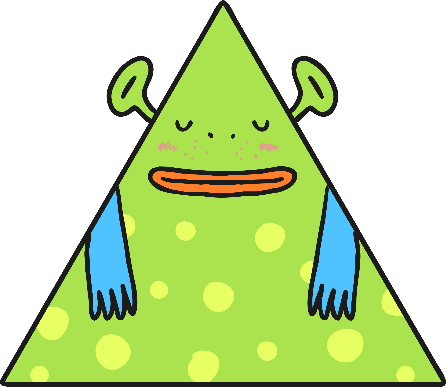 …all come from the root ‘tri’, which means three in Latin.

Can you see why these words might need a ‘three’ in them?

This is a partial root word, because it does not make sense in English on its own, but it is a Latin root word.
Meet the Family
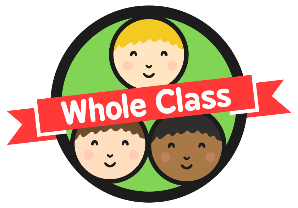 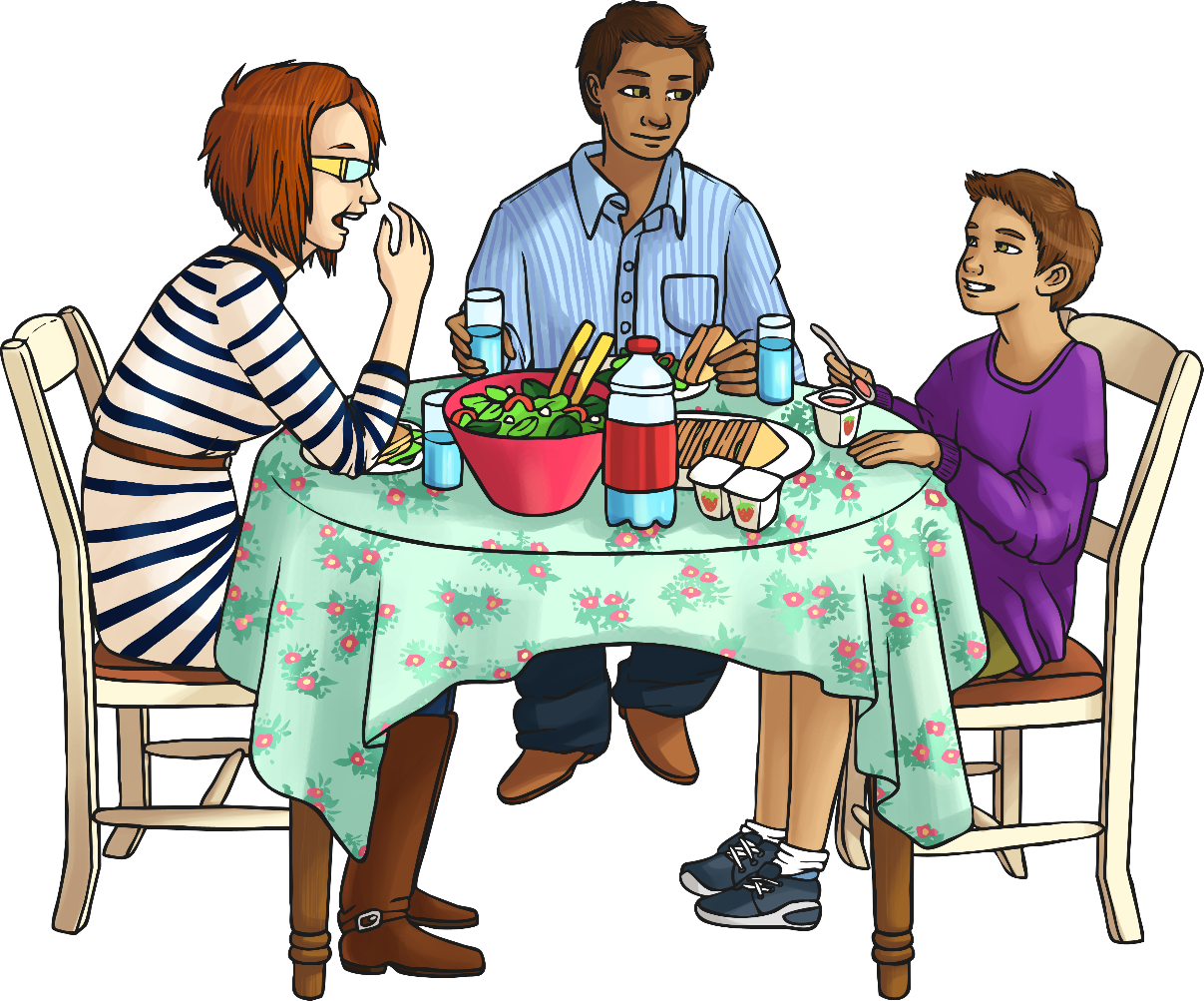 Word Families
Word families sometimes use prefixes and suffixes or change spelling in the word family.
rewrite
written
underwrite
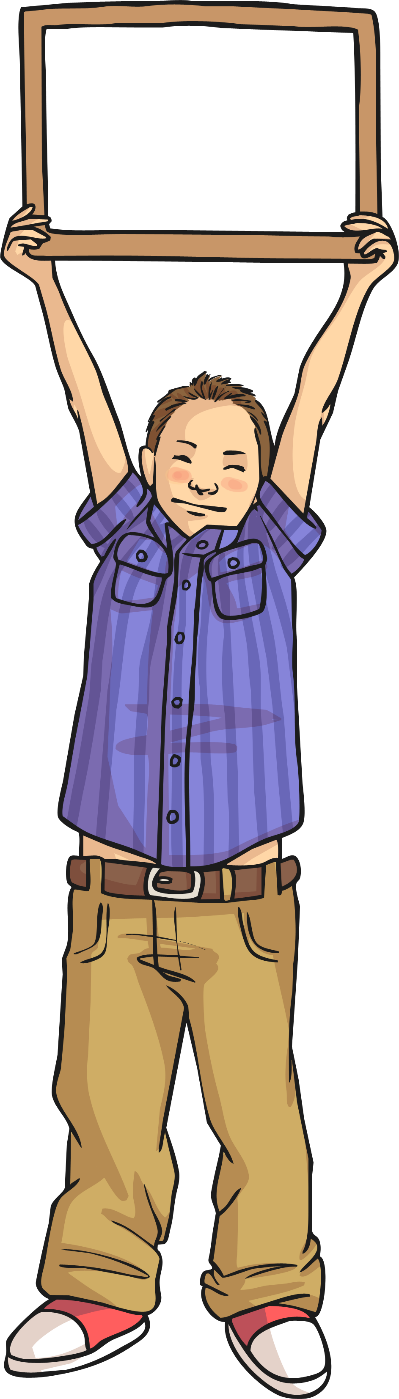 Word Relays
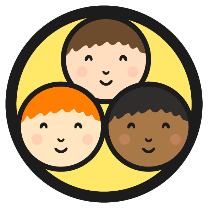 You will be given a set of suffixes and prefixes for your table from the Word Relays Game. You can use these OR you can use words that you know already.
A word will appear on the board.
Can you create a new word using this root?
Stand up as soon as you have a new word.
The first person to stand wins a point for their table.
Word Relays
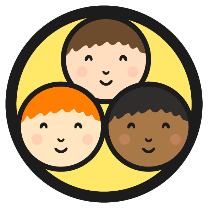 root word
Talk
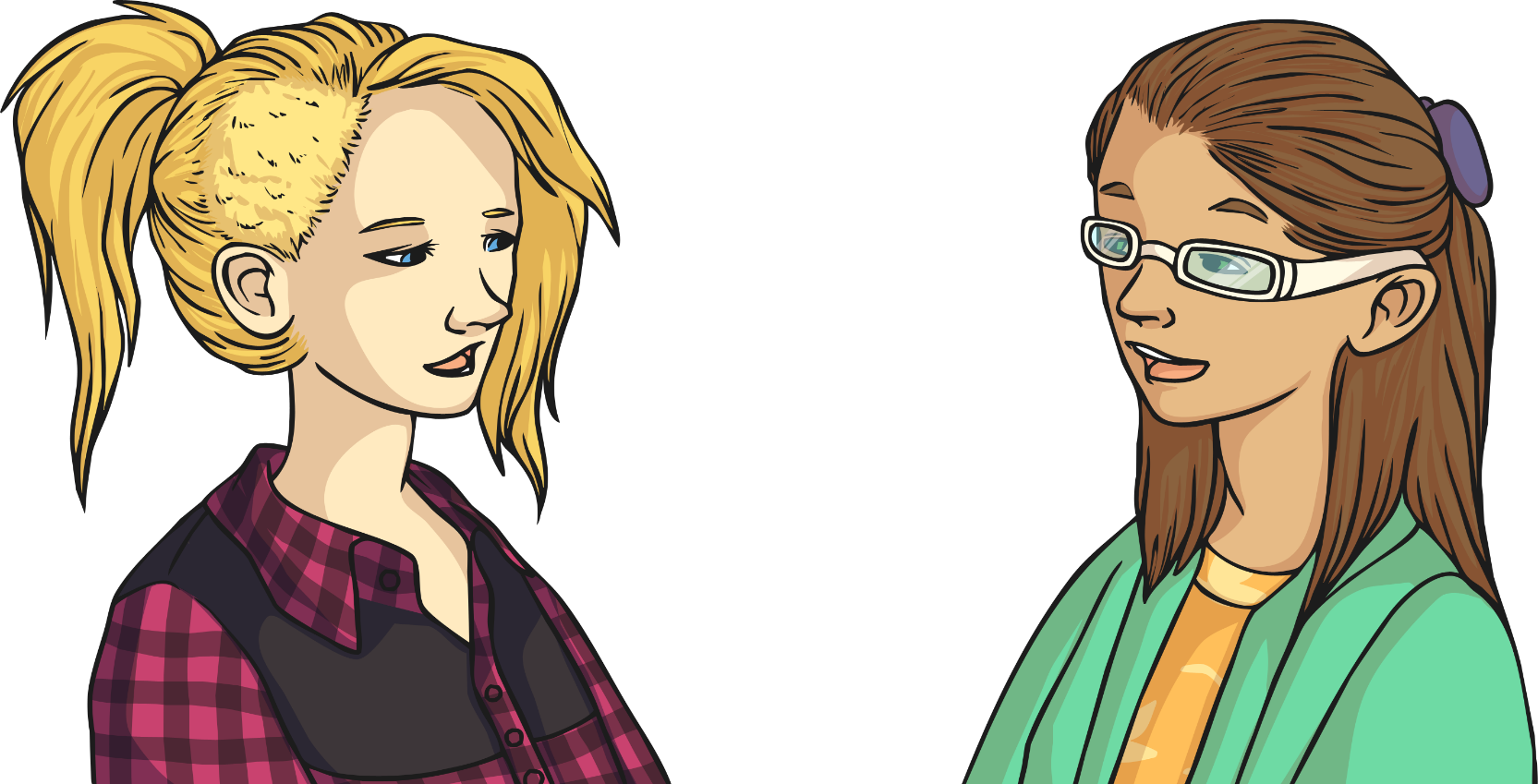 talked           talking            talks
Can you find any more in a dictionary?
Word Relays
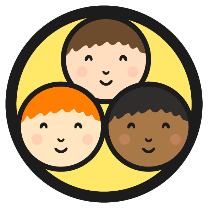 root word
(partial root word or Latin root word)
Uni
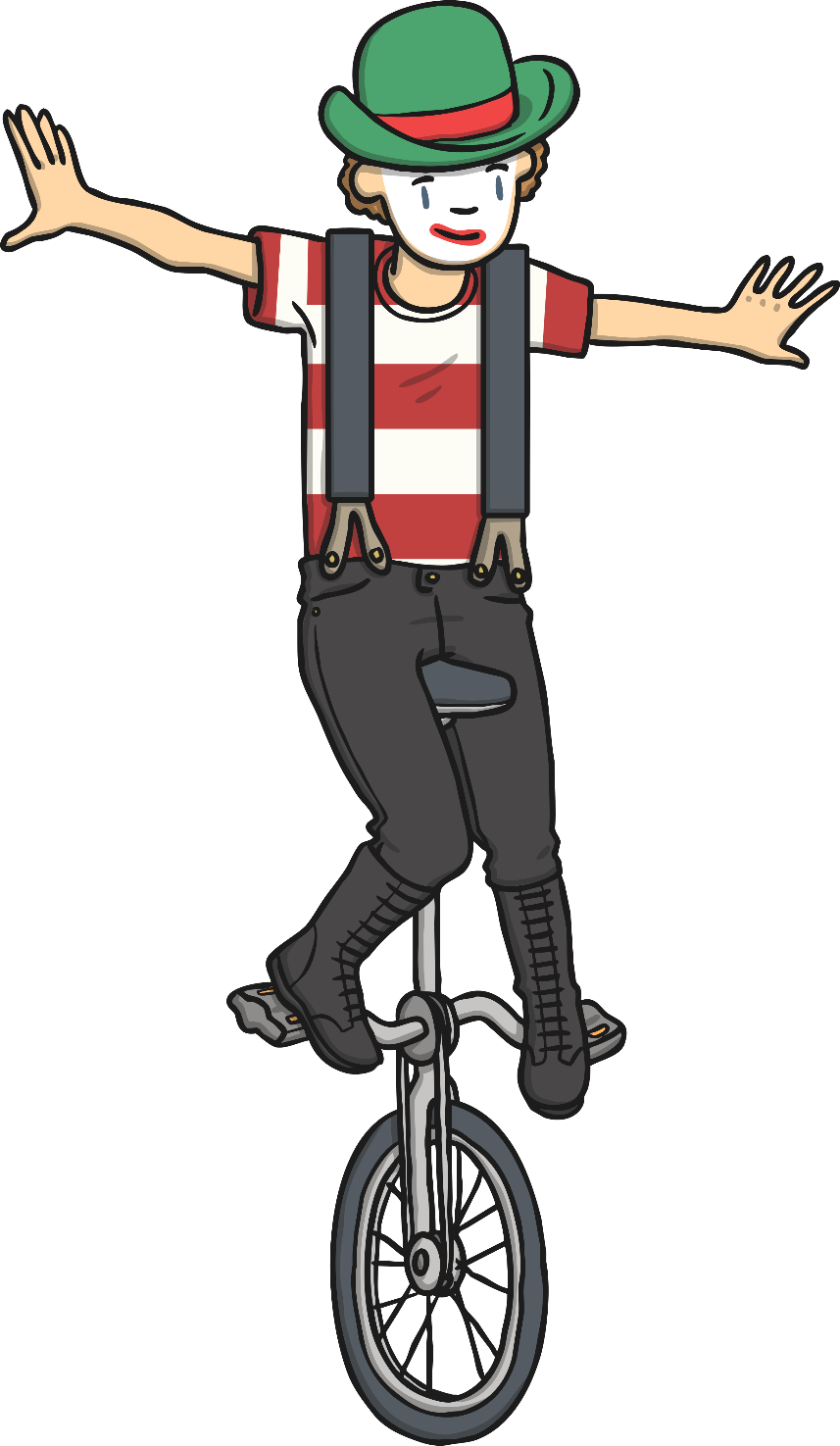 unite  uniform  unify  unicorn  universal  university
Can you find any more in a dictionary?
Word Relays
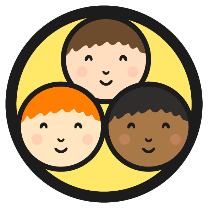 root word
Cent
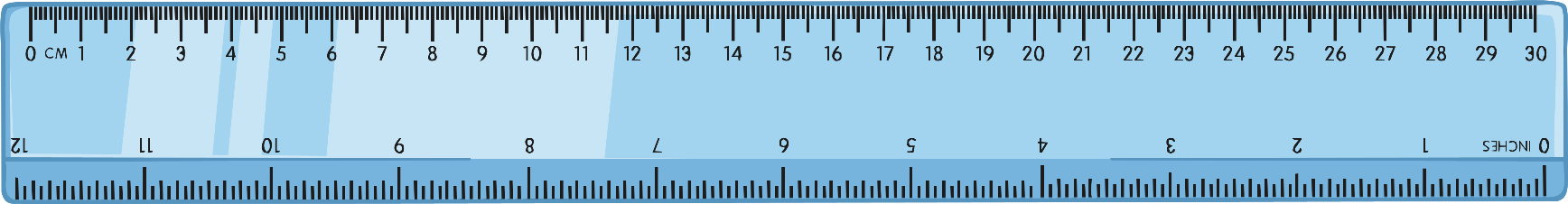 century     centipede     centimetre     percent 
Can you find any more in a dictionary?
Word Relays
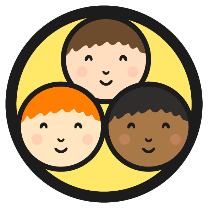 root word
Run
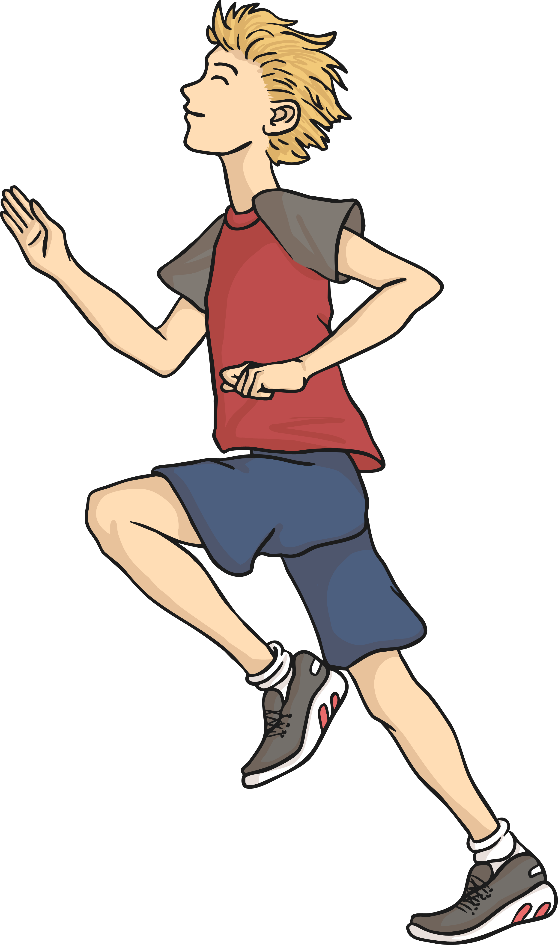 running   runner   runs   rerun   reruns   rerunning
Can you find any more in a dictionary?
Consolidation Activity
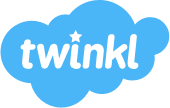 Word Families
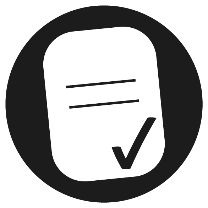 Use all of the information your have learnt and practiced about word families.
Work on your own to complete the Assessment Activity Sheet.
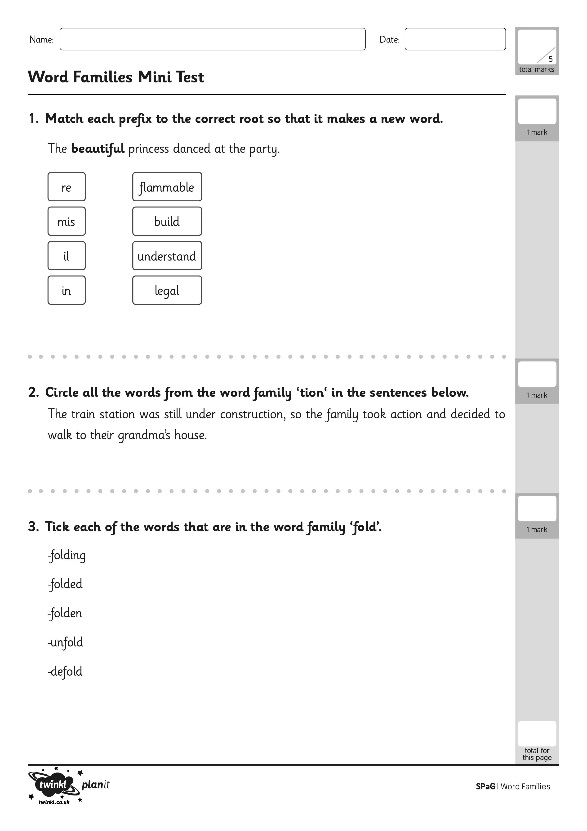 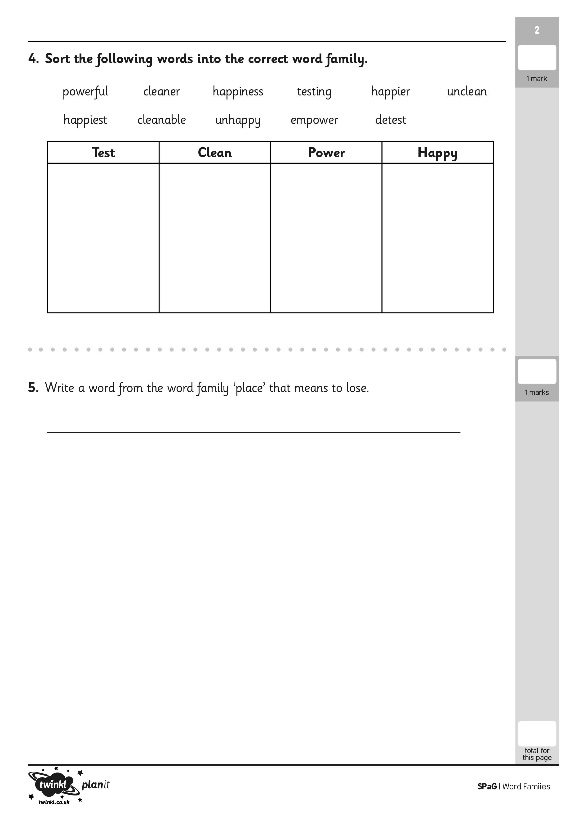 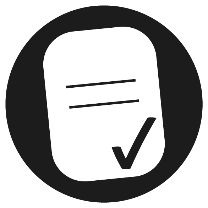 Aim
I can identify word families.
Success Criteria
I can describe what a word family is.
I can use prefixes and suffixes to create different words for a family.
I can identify different words in a word family.